Captivity In 3 Stages
1.  606 B.C.   2 Kings 24:1-2; Daniel 1:1-3.                         Daniel among the captives. Nebuchadnezzar plundered the temple
2. 597 B.C.   2 Kings 24:10-16.                                Ezekiel among the 10,000 captives. Nebuchadnezzar plundered the temple.
3. 586 B.C.   2 Kings 25:1-11.                   Nebuchadnezzar plundered the temple.
Rulers Over Babylon
1. Nebuchadnezzar.  605 B.C. - 562 B.C.
2. Evil-Marduk.  562 B.C. - 560 B.C.
3. Neriglissar.  560 B.C. 556 B.C.
4. Labashi-Mardul.  556 B.C.
5. Nabonidus.  556 B.C. - 539 B.C.
Abuse Of Sacred Things
1. Manasseh.   2 Kings 21:4-5
2. Belshazzar.   Daniel 5:1-4, 22-23
3.Days of Jesus.   Mark 11:15-17; John 2:16
4. Today: Building not sacred, but devoted for sacred purpose.
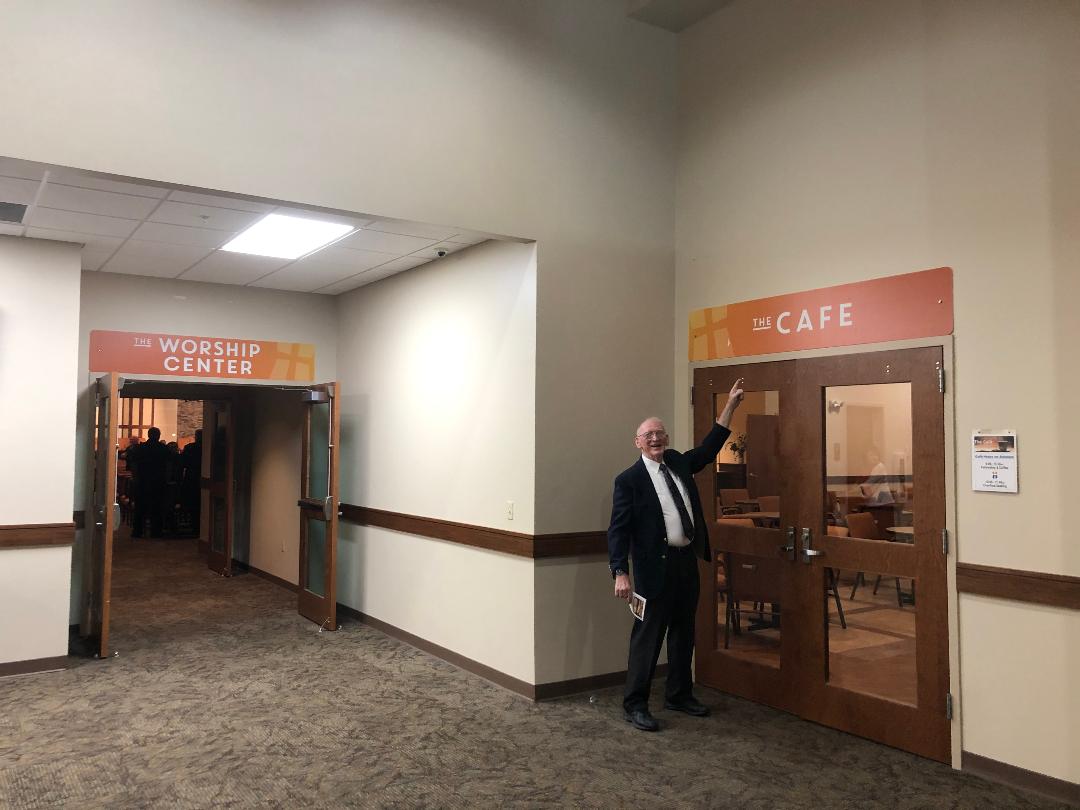 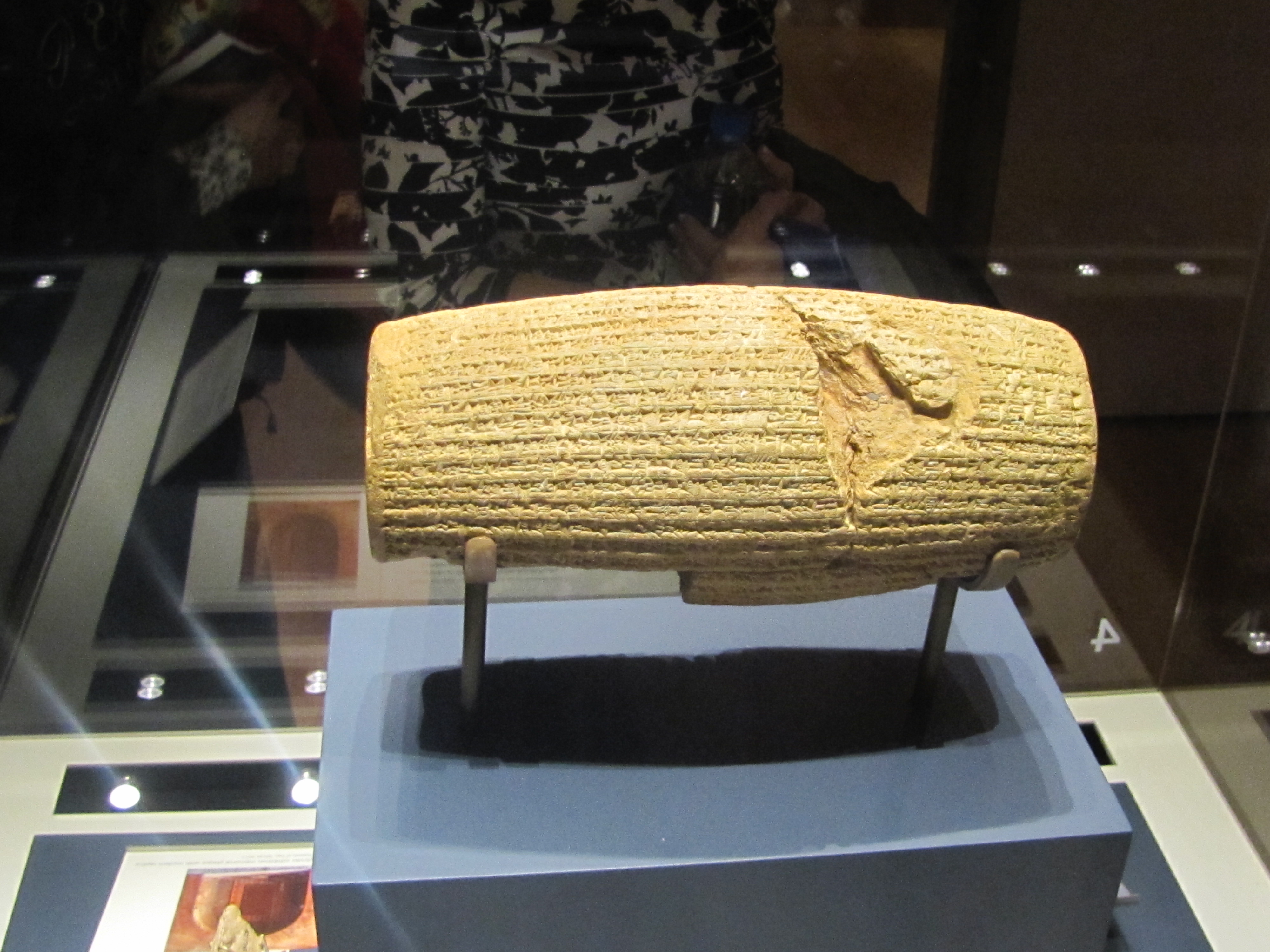